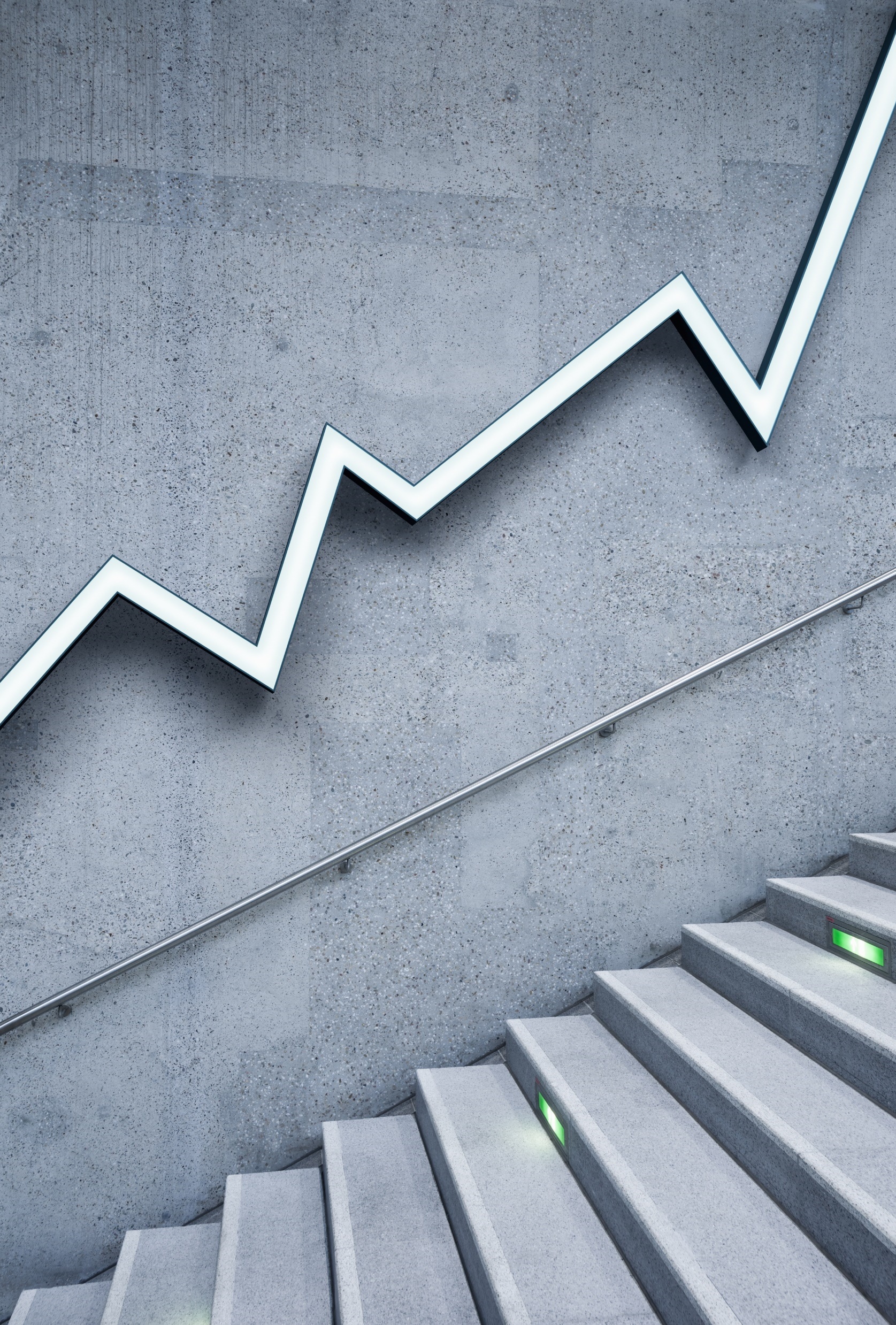 Strengths Based Supervision
Whole class
Identify one area of practice that you find difficult – be as specific as possible Eg: keeping up to date client notes
Apply the strengths identified by the group to this area of difficulty
Discuss
Work in triads
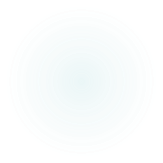